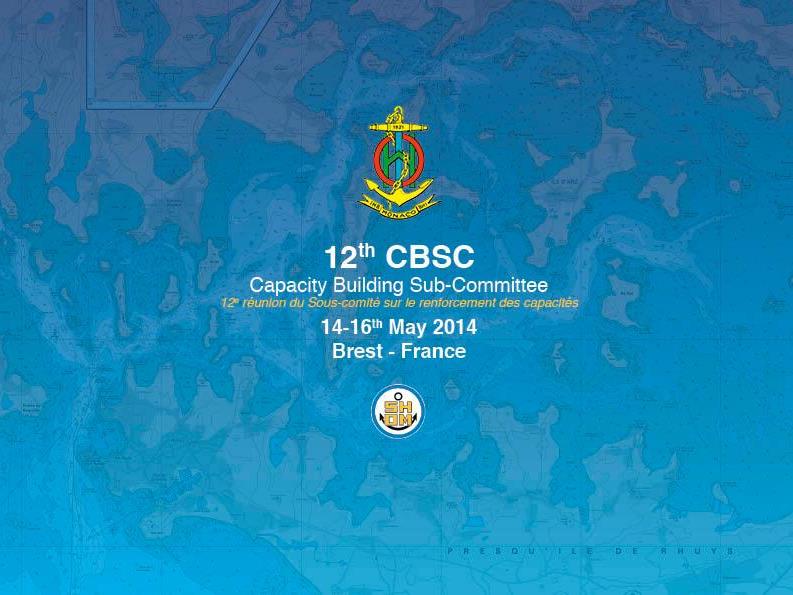 HydroMAOC study follow-up
06E - Definition study for a long term project

CBSC15 – Paramaribo (Surinam) – June 2017
HydroMAOC General approach
IMPLEMENTATION PROCESS

Roadmap/Feuille de route

Fundraising/Financement

Recommendations
ANALYSIS

Archives

SWOT

Visits/Visites
HYDRO CAPABILITY DEFINITION

Education/Éducation

Equipment/Équipement

Empowerment/Émancipation
REGIONAL CB PROGRAMME
Promoting HydroMAOC’s ways forward…
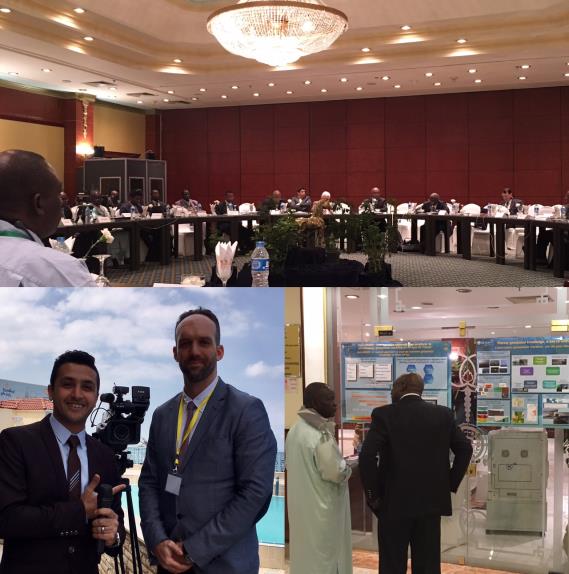 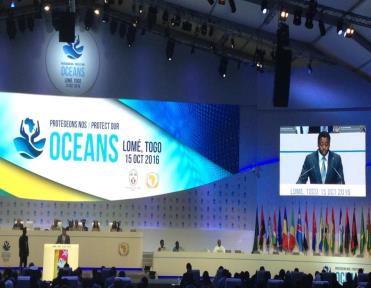 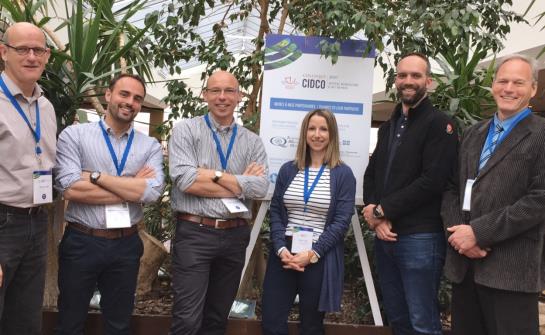 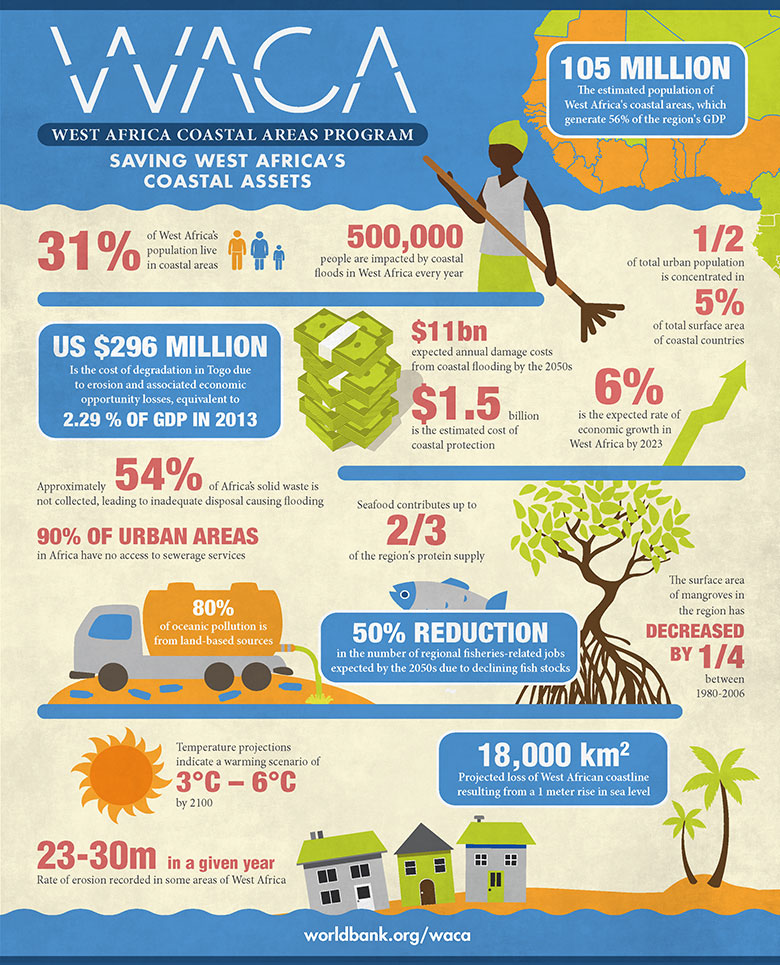 Coastal hazards: Erosion
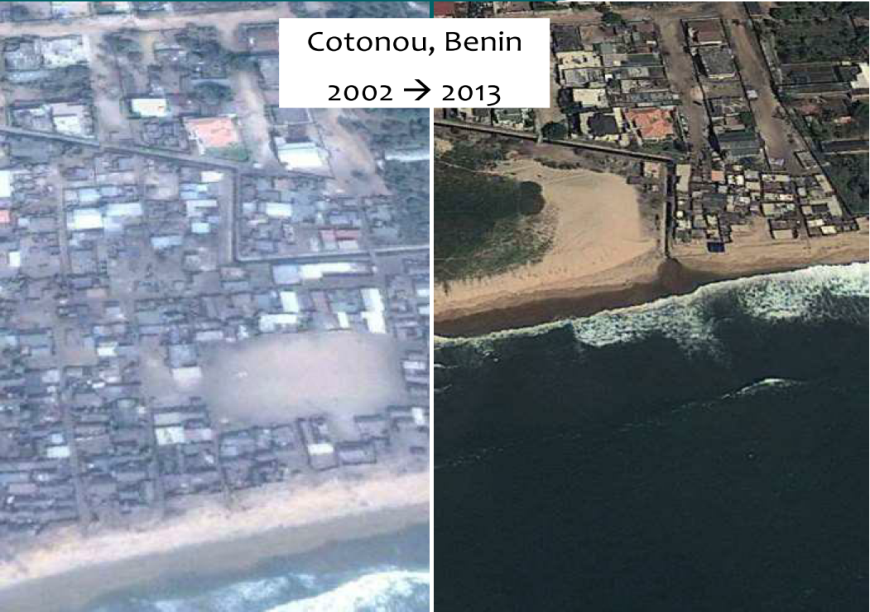 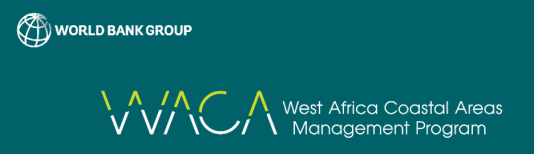 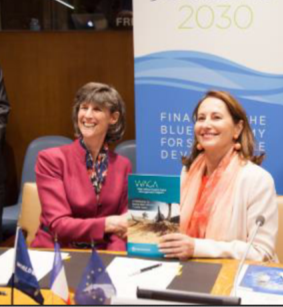 04/2016: MoU between France and the World Bank on ocean & Blue economy
02/2017: Convention between MEEM and Shom, IGN, Cerema, BRGM on cartography archives digitalization and skill transfer (800k€)
04/2017: FFEM project on coastal hazards (5M€)
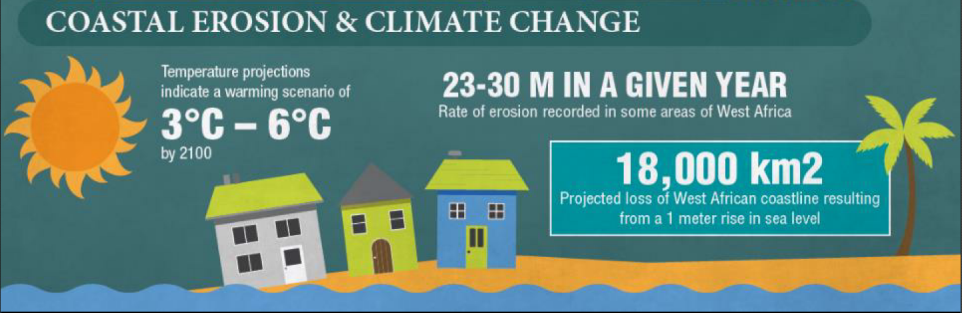 Project: Cartographic Archives
Funds: 800k€ (200k€)

Duration: 4 years

Targeted States: 
Phase 1 = BJ, SG, TG (250 docs)
Phase 2 = MR, CI, GU (tbd)

Partners:  Shom, IGN, Cerema, BRGM piloted by MTES.
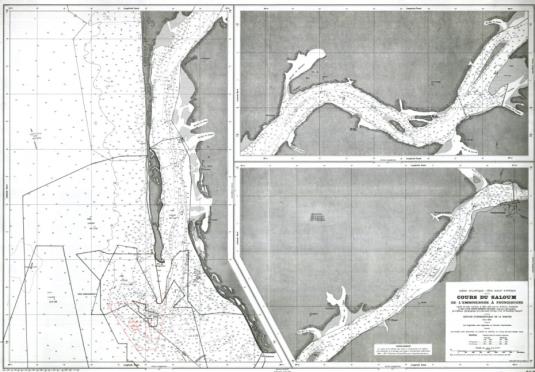 Project: Coastal hazards and adaptation
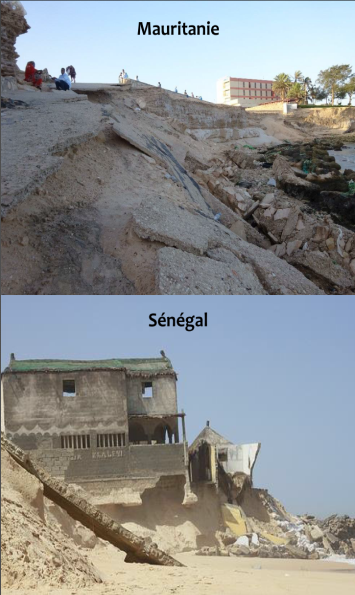 Funds: 5M€ (1.5M€)

Duration: 4 years

Targeted States: 
Phase 1 = BJ, SG, TG
Phase 2 = WCA States (tbd)

Partners:  Shom, Cerema,
piloted by CSE/MOLOA

 Sea level observation, shallow water bathymetry
What’s next?
Liaise with more funding agencies through targeted visits:
African Development Bank, West African Development Bank
KOICA and JICA
EU (DEVCO)
Maintain dialogue with the World Bank:
Within FR contribution to WACA programme
Within IHO initiatives (visit, WB event, …)
HydroMAOC follow-up submission to 2018 CBWP
Practice other ways of adressing the need to develop hydrographic capabilities in the region:
Use of business plan methodologies with targeted coastal States
Use of Morphological analysis to build up scenarios
Explore ways to develop mentoring and tutoring in WCA
Regional training center study submission to 2018 CBWP
The CBSC in invited to
Take note of that report
Identify ways to engage with funding organizations under the IHO flag
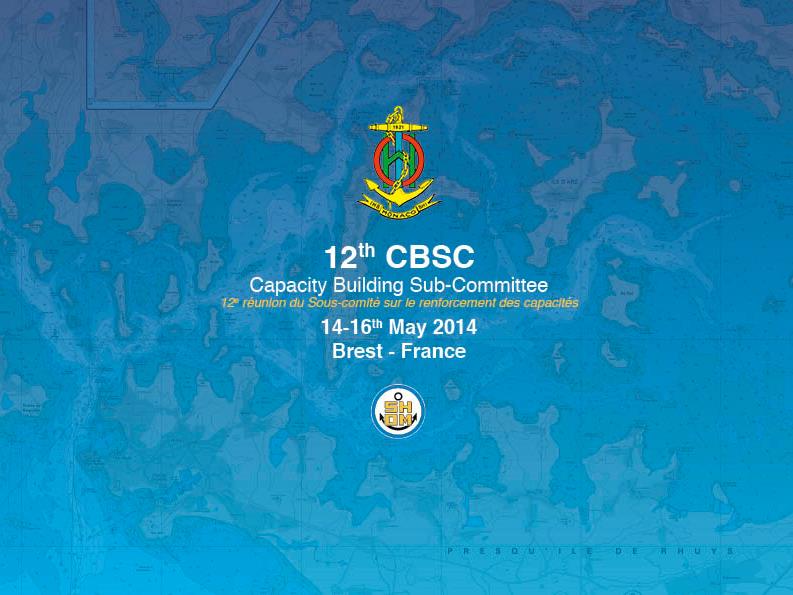 Questions?
Merci pour votre attention
Thank you for your attention